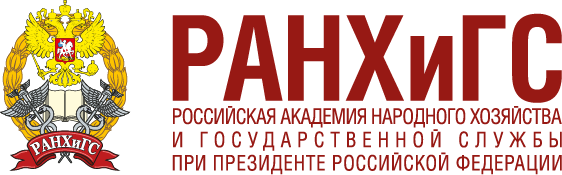 СРЕДНЕРУССКИЙ ИНСТИТУТ УПРАВЛЕНИЯ – ФИЛИАЛ
Банковский колледж
Презентация
по МДК 01.02 «Психология социально-правовой деятельности»
На тему: «Психология становится самостоятельной наукой»
Подготовил 
Студент группы П201
Киселев Павел
Преподаватель: Бобылева Н.Ю.
Г.Орёл,2021
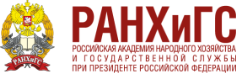 СРЕДНЕРУССКИЙ ИНСТИТУТ УПРАВЛЕНИЯ – ФИЛИАЛ
Банковский колледж
Навигация
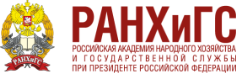 СРЕДНЕРУССКИЙ ИНСТИТУТ УПРАВЛЕНИЯ – ФИЛИАЛ
Банковский колледж
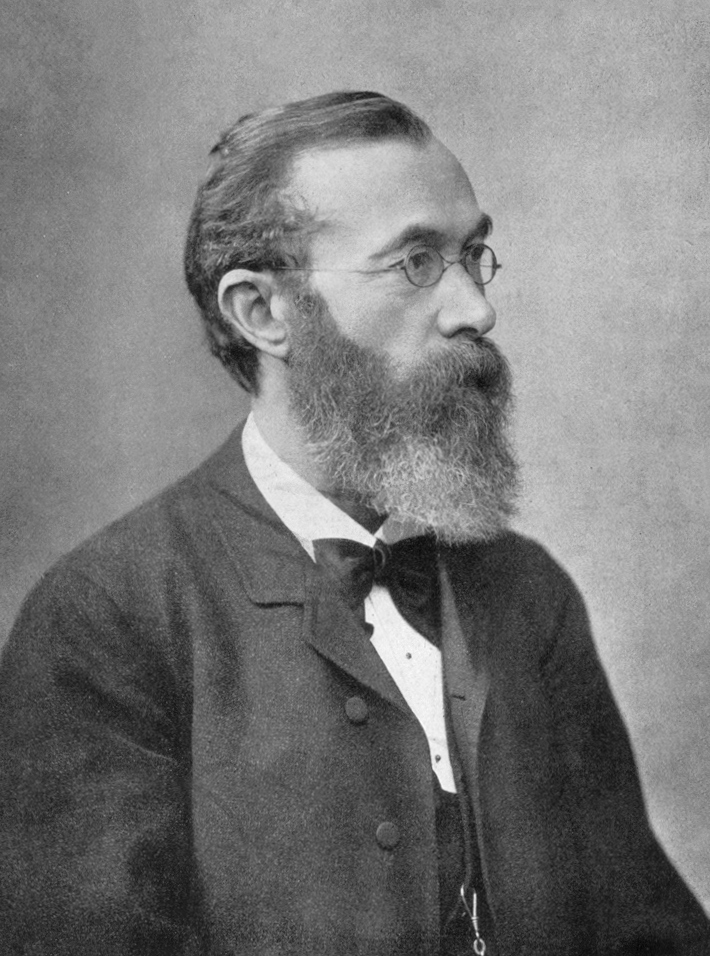 Развитие психологии как самостоятельной науки
Началом развития психологии как самостоятельной науки принято считать 1879 год, в котором В. Вундт   – немецкий психолог– открыл первую экспериментальную психологическую лабораторию при Лейпцигском университете. Спустя два года создан институт экспериментальной психологии . Выдающиеся психологи,учившиеся там -В.М. Бехтерев, Г.И. Челпанов, Н.Н. Ланге
Вильгельм Вундт – “отец” экспериментальной психологии
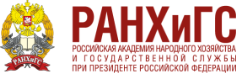 СРЕДНЕРУССКИЙ ИНСТИТУТ УПРАВЛЕНИЯ – ФИЛИАЛ
Банковский колледж
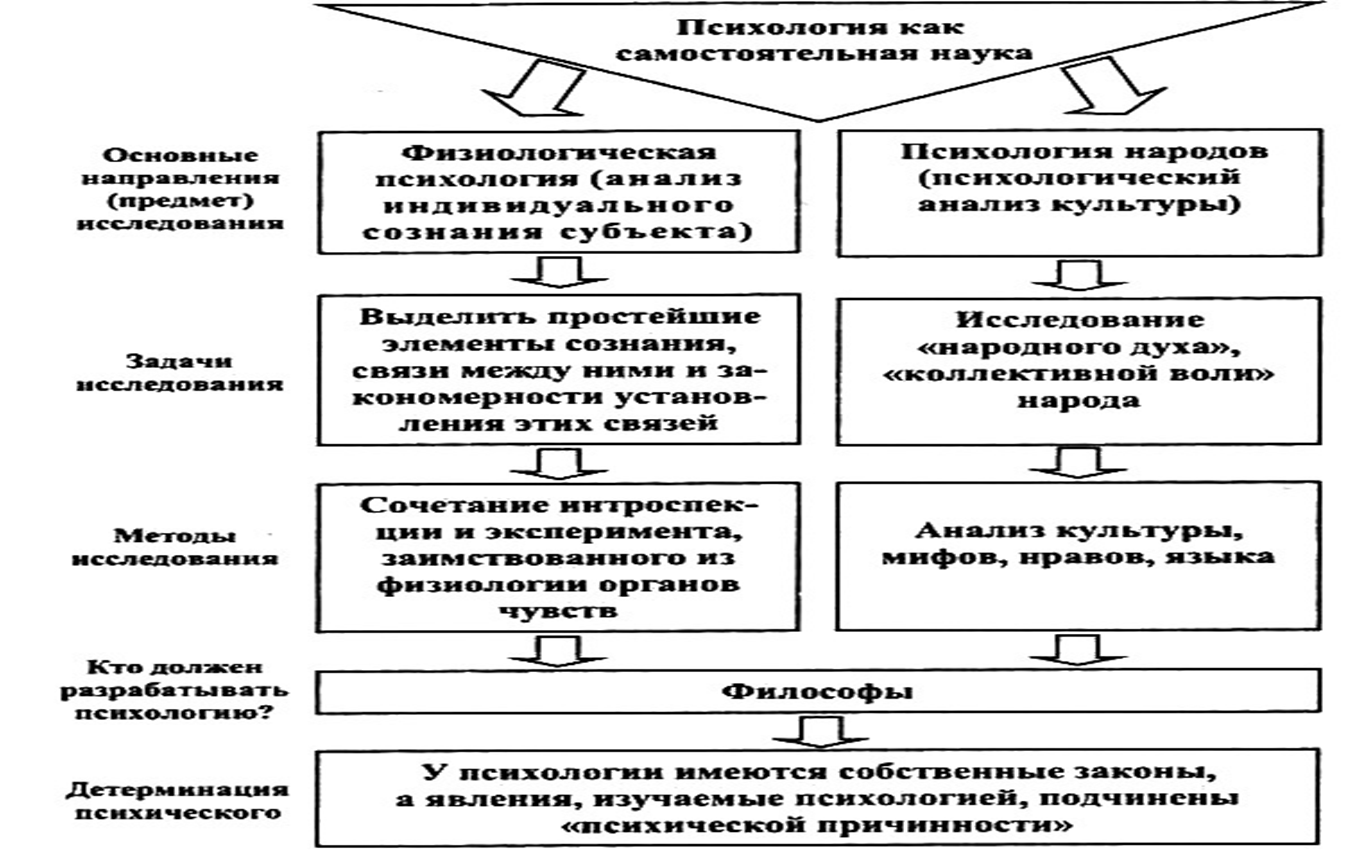 * Схема 1.Основные направления психологии как самостоятельной науки
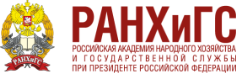 СРЕДНЕРУССКИЙ ИНСТИТУТ УПРАВЛЕНИЯ – ФИЛИАЛ
Банковский колледж
Методы изучения психологии
* Схема 2.Методы изучения сознания
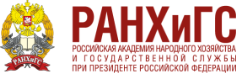 СРЕДНЕРУССКИЙ ИНСТИТУТ УПРАВЛЕНИЯ – ФИЛИАЛ
Банковский колледж
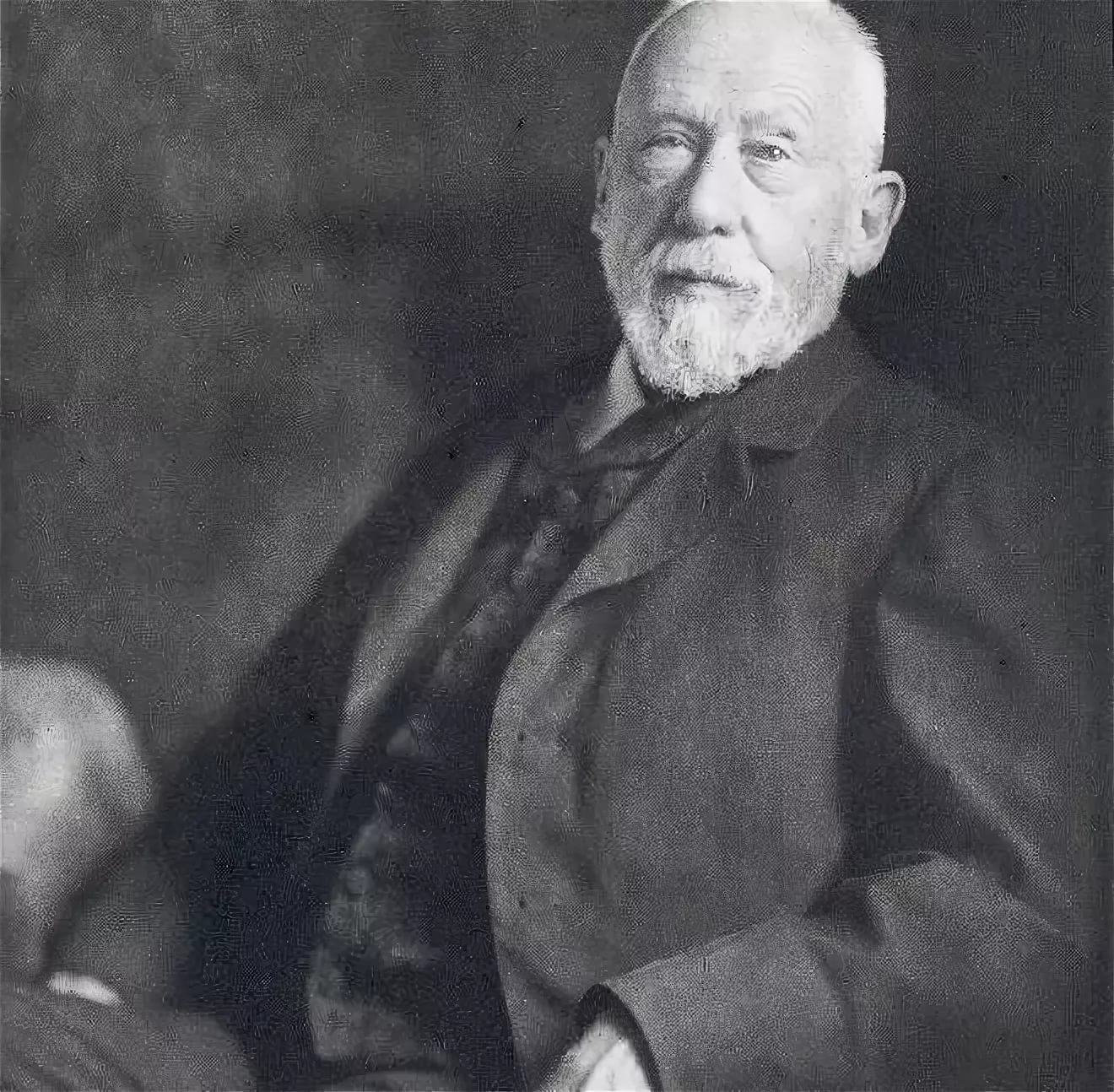 В .Дильтей   в работе «Мысли об описательной и расчленяющей психологии» писал, что существует две психологических науки, причем каждая их них имеет свой предмет и методы : 1) объяснительная, понимая под ней современную ему интроспективную психологию В. Вундта. 2) описательная, строящаяся на совершенно иных основаниях и заниматься прежде всего изучением душевной жизни индивида
В.Дильтей
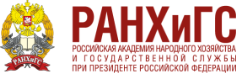 СРЕДНЕРУССКИЙ ИНСТИТУТ УПРАВЛЕНИЯ – ФИЛИАЛ
Банковский колледж
Концепции развития психологии
*Схема 3.Концепции развития психологии
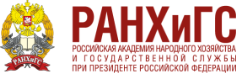 СРЕДНЕРУССКИЙ ИНСТИТУТ УПРАВЛЕНИЯ – ФИЛИАЛ
Банковский колледж
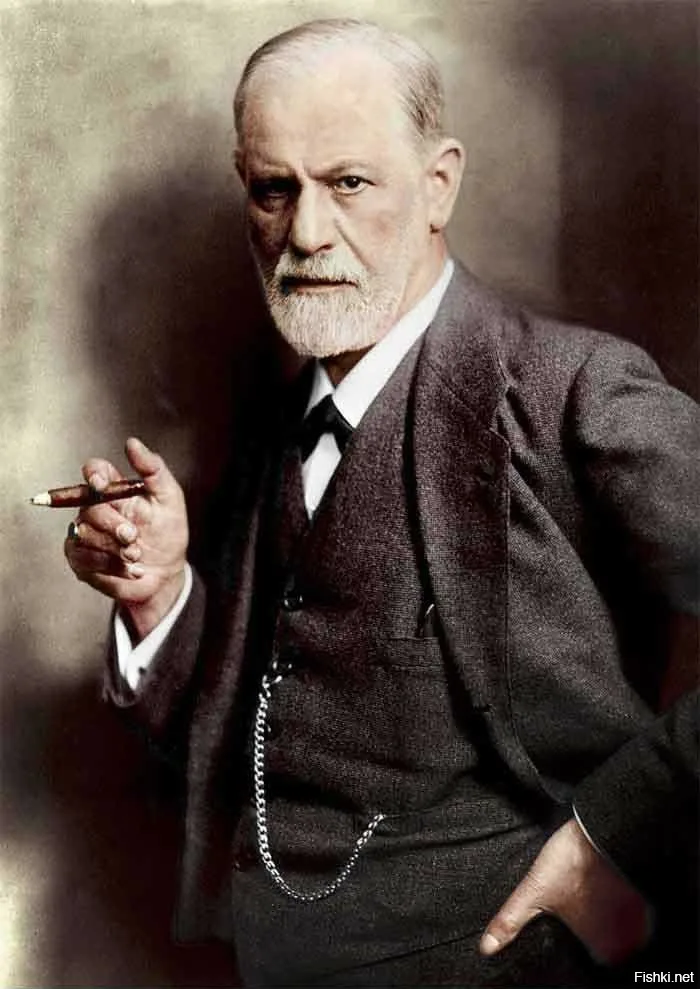 З.Фрейд сделал бессознательное предметом психологии, а также выделил три основных формы проявления бессознательного: сновидения, ошибочные действия (описки, оговорки и др.) и невротические симптомы.
Зигмунд Фрейд
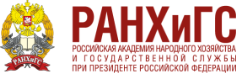 СРЕДНЕРУССКИЙ ИНСТИТУТ УПРАВЛЕНИЯ – ФИЛИАЛ
Банковский колледж
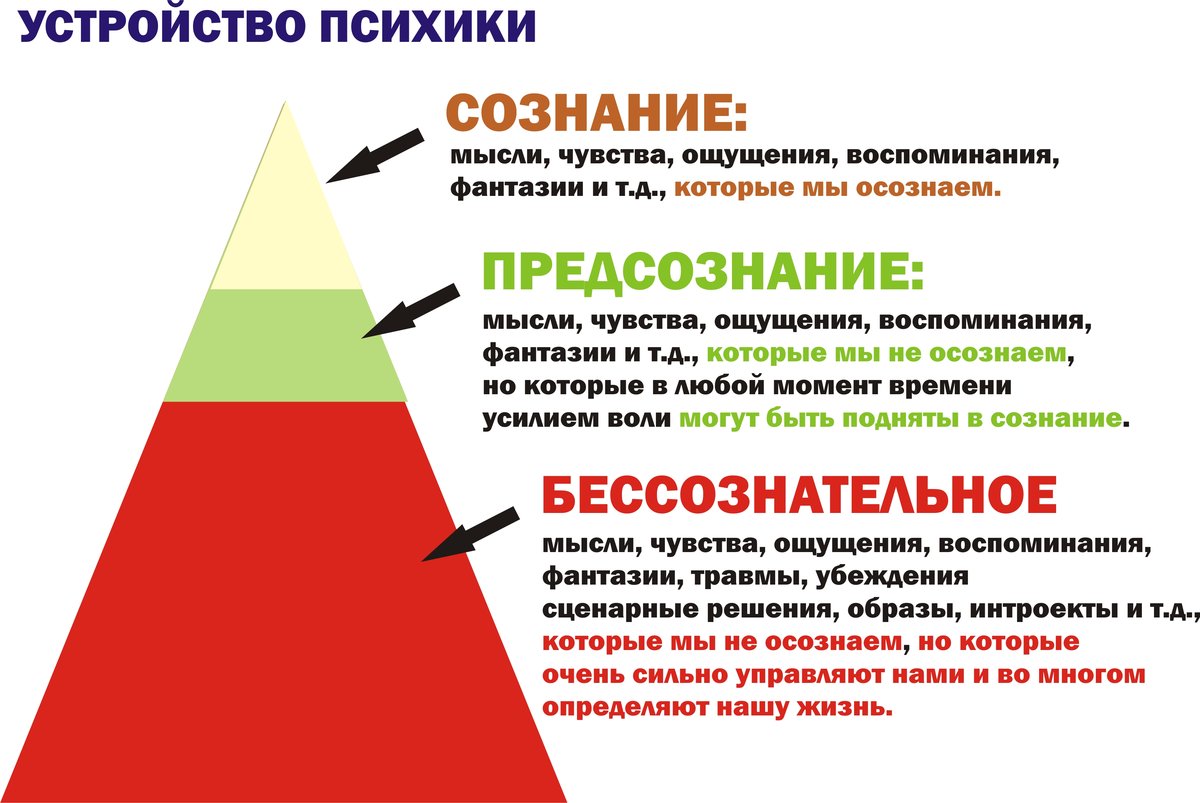 * Схема 4.Устройство психики
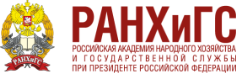 СРЕДНЕРУССКИЙ ИНСТИТУТ УПРАВЛЕНИЯ – ФИЛИАЛ
Банковский колледж
Бихевиоризм (Дж.Б.Уотсон). Задача психологии, по мнению бихевиористов, должна состоять в выявлении закономерностей связей между стимулами и реакциями (S  ? R ), а цель – в предсказании поведения субъекта и управлении им.
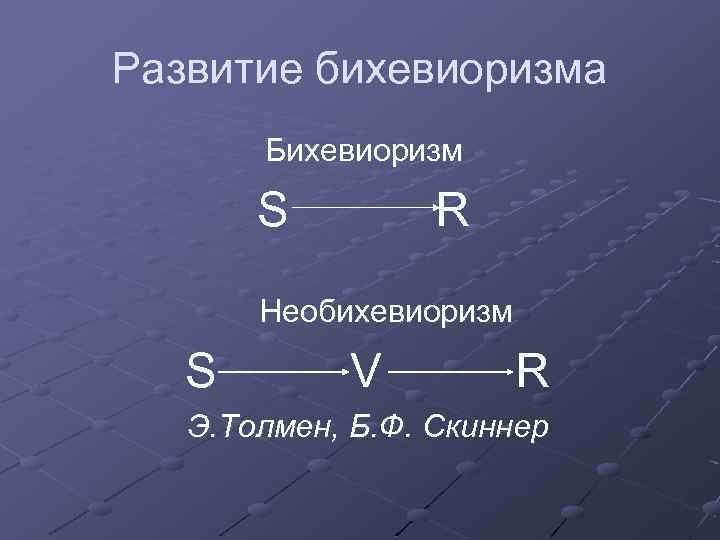 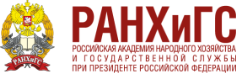 СРЕДНЕРУССКИЙ ИНСТИТУТ УПРАВЛЕНИЯ – ФИЛИАЛ
Банковский колледж
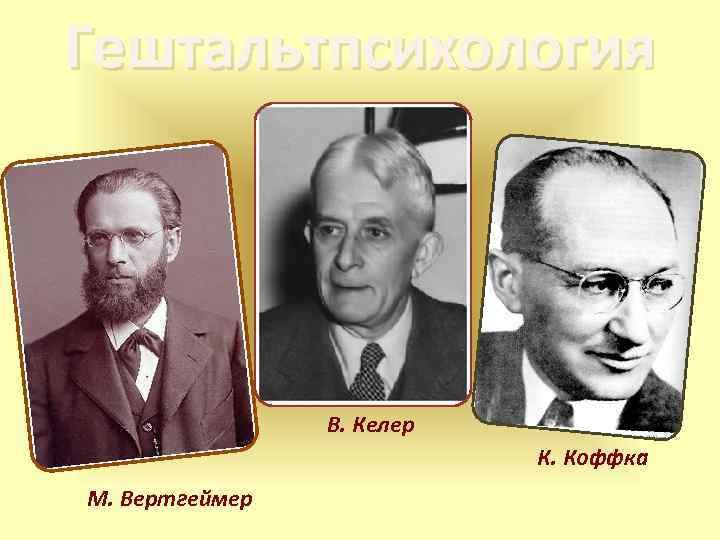 Гештальтпсихология (М. Вертгеймер  , В. Келер  , К. Коффка )не отказывалась от изучения феноменов сознания и метода феноменологического самонаблюдения, однако само сознание ею понималось как некое динамическое целое, как «поле», каждая точка которого взаимодействует со всеми остальными.
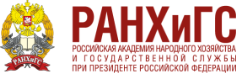 СРЕДНЕРУССКИЙ ИНСТИТУТ УПРАВЛЕНИЯ – ФИЛИАЛ
Банковский колледж
4.Особенности психологии как науки в наше время
На данный момент расхождения между отдельными научными школами перестали восприниматься как непреодолимые и разрушающие целостность психологии, наоборот, предмет психологии трактуется настолько широко, что конкурировавшие ранее направления выступают как взаимодополняющие друг друга.
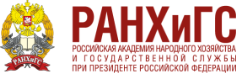 СРЕДНЕРУССКИЙ ИНСТИТУТ УПРАВЛЕНИЯ – ФИЛИАЛ
Банковский колледж
Список использованных источников
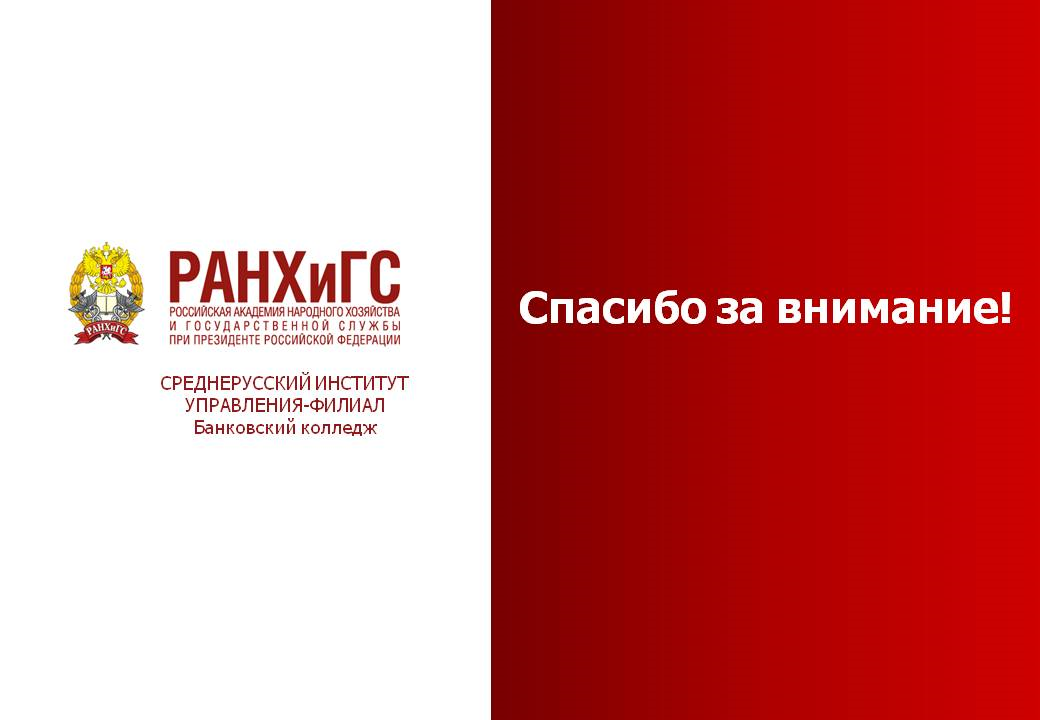